The perfSONAR Project at 10 Years: Status and Trajectory
Jason Zurawski - ESnet Engineering & Outreach
engage@es.net
GN3 (GÉANT) NA3, Task 2 - Campus Network Monitoring and Security Workshop
April 24th 2014
With contributions from S. Balasubramanian, G. Bell, E. Dart, M. Hester, B. Johnston, A. Lake, E. Pouyoul, L. Rotman, B. Tierney and others @ ESnet
Overview
Introduction
The Ghost of perfSONAR Past
perfSONAR Present
Use Cases
Future Directions & Unfinished Business
2 – ESnet Science Engagement (engage@es.net) - 4/21/14
Overarching Motivation
Networks are an essential part of data-intensive science
Connect data sources to data analysis
Connect collaborators to each other
Enable machine-consumable interfaces to data and analysis resources (e.g. portals), automation, scale
Performance is critical
Exponential data growth
Constant human factors
Data movement and data analysis must keep up
Effective use of wide area (long-haul) networks by scientists has historically been difficult
3 – ESnet Science Engagement (engage@es.net) - 4/21/14
[Speaker Notes: Human factors – attention span, ability to manage complexity

It is our hope that this work enables effective use of networking for science]
ESnet Supports DOE Office of Science
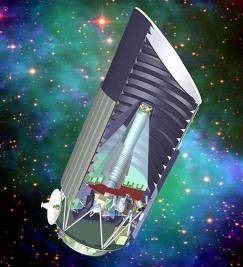 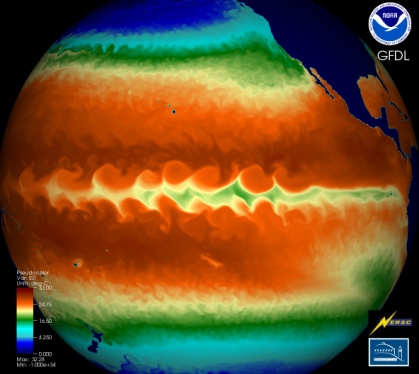 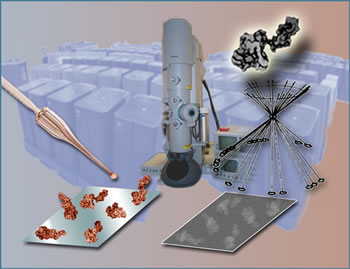 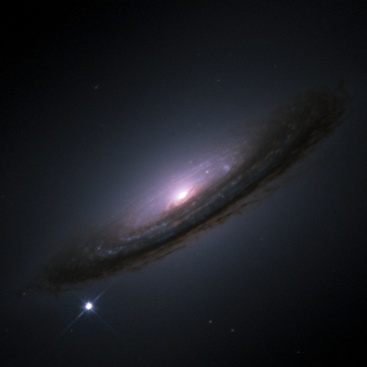 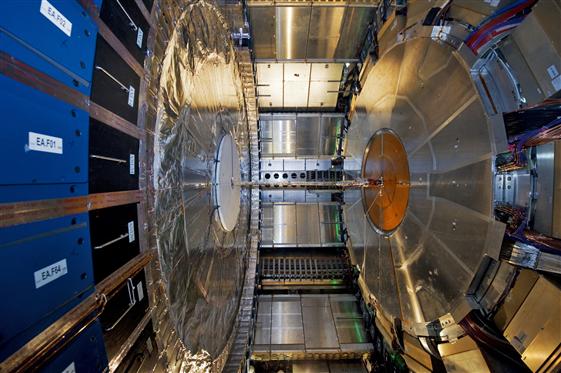 4 – ESnet Science Engagement (engage@es.net) - 4/21/14
[Speaker Notes: This low-res map shows why most of our data flows terminate outside the national lab complex.  

=-=-=-=-=-=-=-=-=-

ESnet  - the Energy Sciences Network - is an SC program whose primary mission is to enable the large-scale science of the Office of Science that depends on:
Multi-institution, world-wide collaboration

Data mobility: sharing of massive amounts of data

Distributed data management and processing

Distributed simulation, visualization, and computational steering

Collaboration with the US and International Research and Education community

=-=-=-=-=-=-=-=-=-

ESnet connects the Office of Science National Laboratories and user facilities to each other and to collaborators worldwide

	Ames, Argonne, Brookhaven, Fermilab, Lawrence Berkeley, Oak Ridge, Pacific Northwest, Princeton Plasma Physics, SLAC, and Thomas Jefferson National Accelerator Facility,]
ESnet’s Vision
Scientific progress is completely unconstrained by the physical location of instruments, people, computational resources, or data.
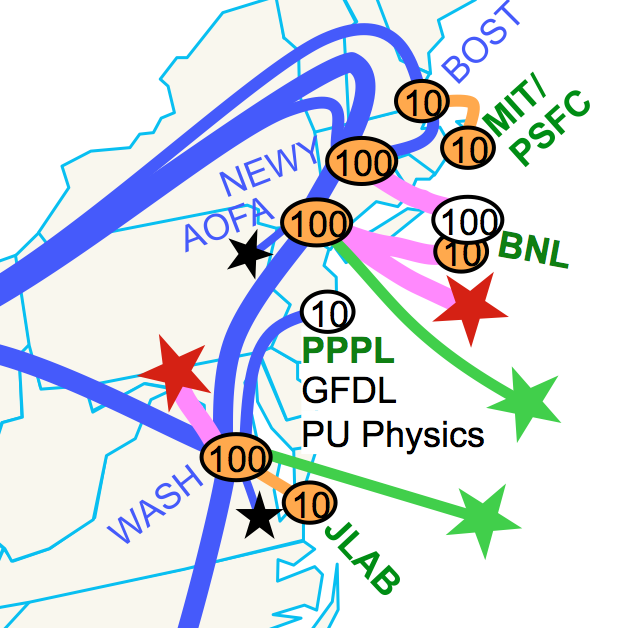 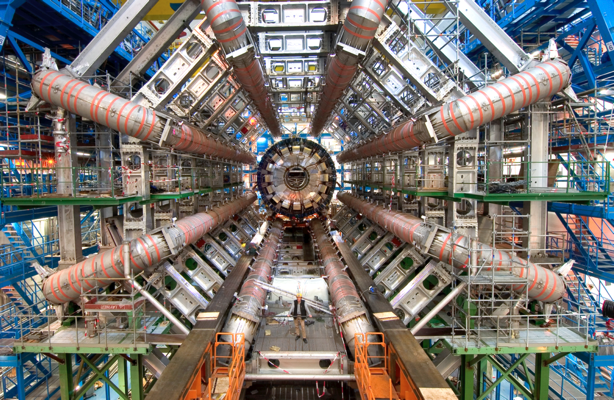 5 – ESnet Science Engagement (engage@es.net) - 4/21/14
The Central Role of the Network
The very structure of modern science assumes science networks exist: high performance, feature rich, global scope
What is “The Network” anyway?
“The Network” is the set of devices and applications involved in the use of a remote resource
This is not about supercomputer interconnects
This is about data flow from experiment to analysis, between facilities, etc.
User interfaces for “The Network” – portal, data transfer tool, workflow engine
Therefore, servers and applications must also be considered
What is important?
Correctness
Consistency
Performance
6 – ESnet Science Engagement (engage@es.net) - 4/21/14
[Speaker Notes: If networks are so important, we need to make them useful]
Sample Data Transfer Rates
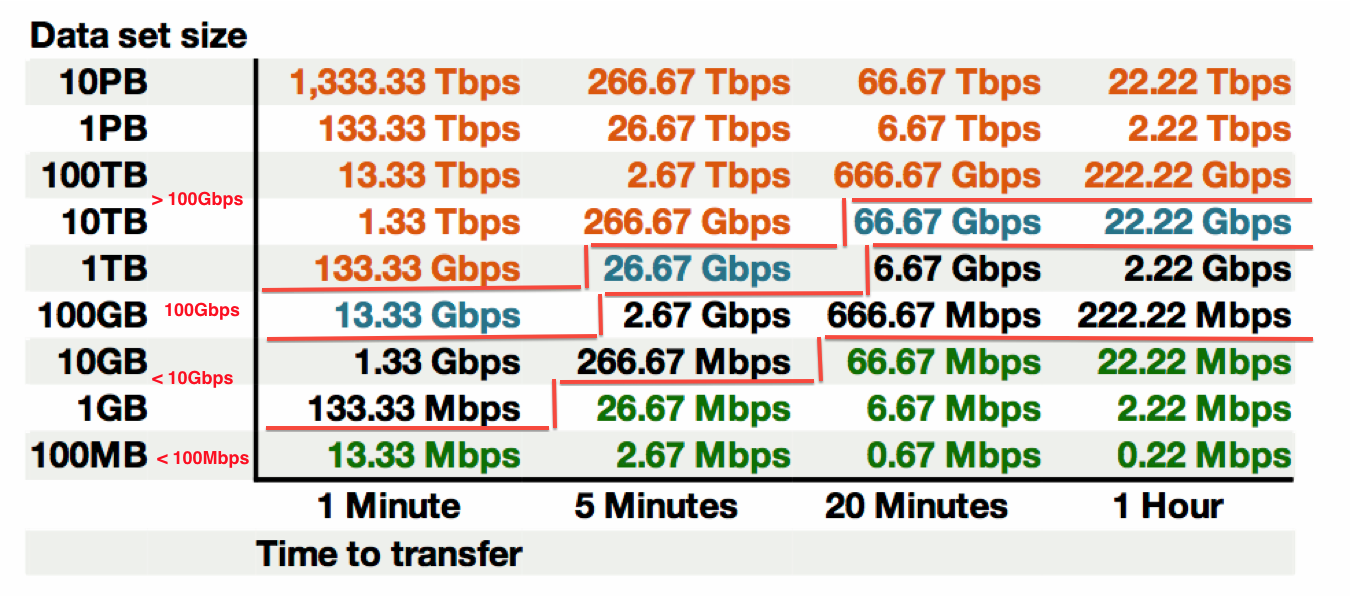 This table available at:
http://fasterdata.es.net/fasterdata-home/requirements-and-expectations/
7 – ESnet Science Engagement (engage@es.net) - 4/21/14
7
TCP – Ubiquitous and Fragile
Networks provide connectivity between hosts – how do hosts see the network?
From an application’s perspective, the interface to “the other end” is a socket
Communication is between applications – mostly over TCP
© 2013 icanhascheezburger.com
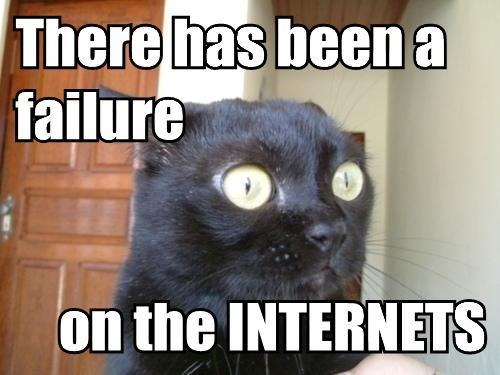 TCP – the fragile workhorse
TCP is (for very good reasons) timid – packet loss is interpreted as congestion
Packet loss in conjunction with latency is a performance killer
Like it or not, TCP is used for the vast majority of data transfer applications (more than 95% of ESnet traffic is TCP)
8 – ESnet Science Engagement (engage@es.net) - 4/21/14
A small amount of packet loss makes a huge difference in TCP performance
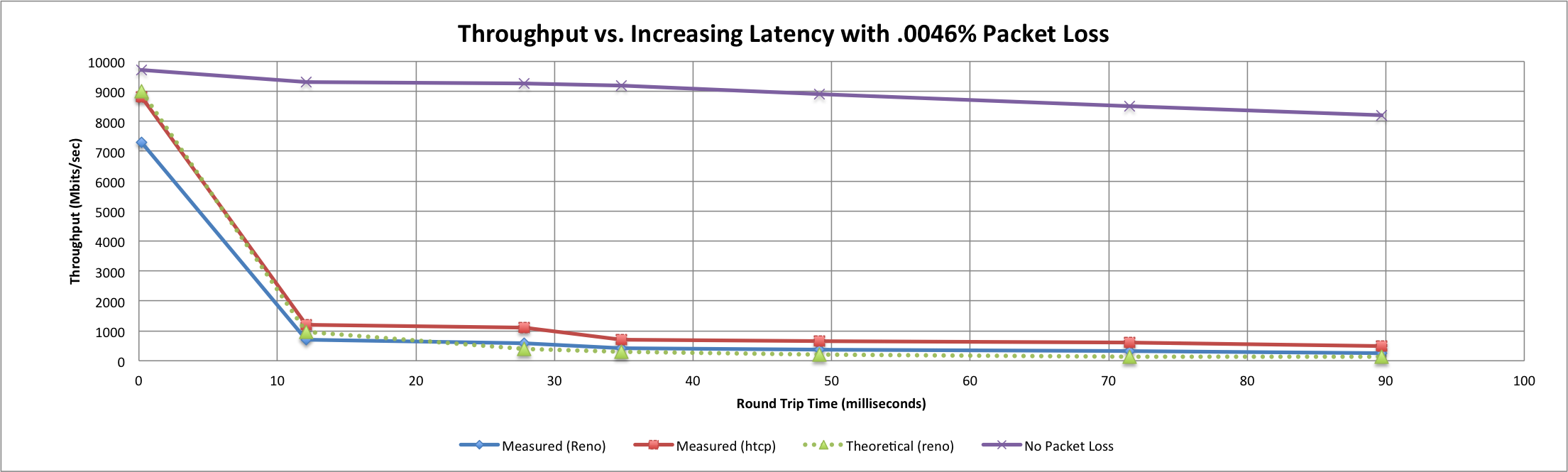 Local
(LAN)
With loss, high performance  beyond metro distances is essentially impossible
International
Metro Area
Regional
Continental
Measured (no loss)
Measured (HTCP)
Theoretical (TCP Reno)
Measured (TCP Reno)
4/21/14
9 – ESnet Science Engagement (engage@es.net) - 4/21/14
[Speaker Notes: On a 10 Gb/s  LAN  path the impact of low packet loss rates is minimal
On a 10 Gb/s WAN path the impact of low packet loss rates is enormous

Beyond your metro area, zero loss is essentially required for performance
Where are your collaborators?  Where are your users?
When global collaboration is the norm, nobody can afford to be a local-only resource

This is why we do the engineering we do for data-intensive science]
Where Are The Problems?
Congested or faulty links between domains
Latency dependant problems inside domains with small RTT
Source
Campus
Backbone
Destination
Campus
D
S
NREN
Regional
Congested intra- campus links
10 – ESnet Science Engagement (engage@es.net) - 4/21/14
Local Testing Will Not Find Everything
Performance is poor when RTT exceeds ~10 ms
Performance is good when RTT is < ~10 ms
Destination
Campus
R&E
Backbone
Source
Campus
D
S
Switch with small buffers
Regional
Regional
11 – ESnet Science Engagement (engage@es.net) - 4/21/14
Soft Network Failures
Soft failures are where basic connectivity functions, but high performance is not possible.
TCP was intentionally designed to hide all transmission errors from the user:
“As long as the TCPs continue to function properly and the internet system does not become completely partitioned, no transmission errors will affect the users.” (From IEN 129, RFC 716)
Some soft failures only affect high bandwidth long RTT flows.
Hard failures are easy to detect & fix 
soft failures can lie hidden for years!
One network problem can often mask others
12 – ESnet Science Engagement (engage@es.net) - 4/21/14
The Metrics We Care about
Use the correct tool for the Job
To determine the correct tool, maybe we need to start with what we want to accomplish …
What do we care about measuring?
Packet Loss, Duplication, out-of-orderness (transport layer)
Achievable Bandwidth (e.g. “Throughput”)
Latency (Round Trip and One Way)
Jitter (Delay variation)
Interface Utilization/Discards/Errors (network layer)
Traveled Route
MTU Feedback
13 – ESnet Science Engagement (engage@es.net) - 4/21/14
Network Monitoring
All networks do some form monitoring.  
Addresses needs of local staff for understanding state of the network
Would this information be useful to external users?
Can these tools function on a multi-domain basis?
Beyond passive methods, there are active tools.  
E.g. often we want a ‘throughput’ number.  Can we automate that idea?
Wouldn’t it be nice to get some sort of plot of performance over the course of a day?  Week?  Year?  Multiple endpoints?
Where is the “Measurement Middleware”? Something to allow for the easy exchange of metrics that are collected locally, on a global scale?
14 – ESnet Science Engagement (engage@es.net) - 4/21/14
Overview
Introduction
The Ghost of perfSONAR Past
perfSONAR Present
Use Cases
Future Directions & Unfinished Business
15 – ESnet Science Engagement (engage@es.net) - 4/21/14
The Ghost of perfSONAR Past
Internet2 Performance Evaluation and Review Framework (PERF) - ~2002
16 – ESnet Science Engagement (engage@es.net) - 4/21/14
The Ghost of perfSONAR Past
Internet2 Performance Evaluation and Review Framework (PERF) - ~2002
17 – ESnet Science Engagement (engage@es.net) - 4/21/14
The Ghost of perfSONAR Past
Internet2 E2E piPEs (End-to-End Performance Initiatives Performance Environment System) ~2003/2004
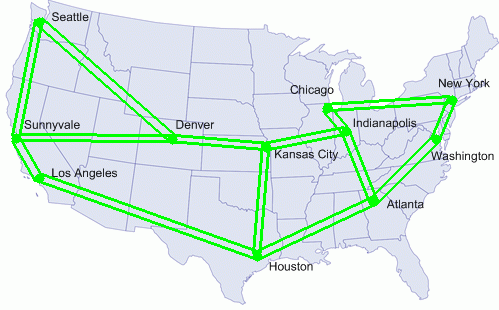 18 – ESnet Science Engagement (engage@es.net) - 4/21/14
Courtesy of E. Boyd @ Internet2
Talk to the other guys
Everything is
AOK
No other
complaints
System
 Administrator
LAN
 Administrator
LAN
 Administrator
System
 Administrator
Campus
Networking
Campus
Networking
Backbone
Gigapop
Gigapop
Problem: Nobody’s Fault
Hey, this is not working right!
Others are 
getting in ok
Not our problem
Applications
 Developer
Applications
 Developer
The computer
Is working OK
Looks fine
All the lights
 are green
How do you solve
a problem along a path?
Everyone says it is
working fine!
We don’t see
 anything wrong
The network is lightly loaded
[Speaker Notes: No one claims that their cloud has a performance problem.
Note that a majority of the clouds are on campus]
The Ghost of perfSONAR Past
GEANT2/JRA1 Framework Layers (~2004)
20 – ESnet Science Engagement (engage@es.net) - 4/21/14
The Ghost of perfSONAR Past
Global Grid Forum (~2003)
Hierarchy of Network Performance Characteristics
http://www.ogf.org/documents/GFD.23.pdf 
Request Schema Requirements and Sample Implementation
Report Schema Requirements and Sample Implementation
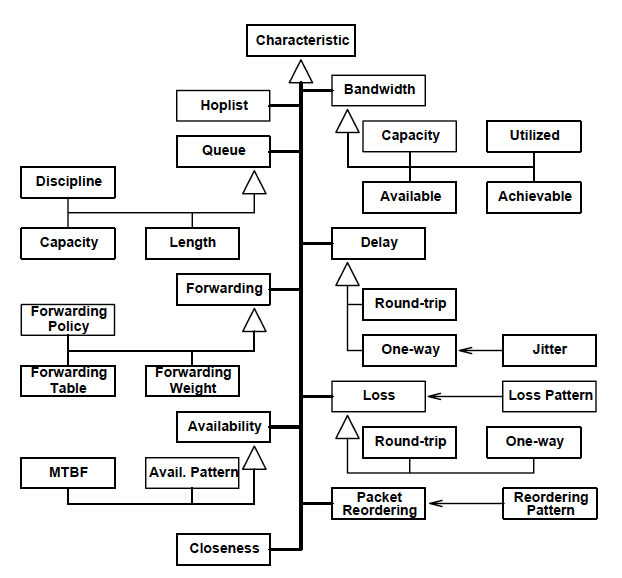 21 – ESnet Science Engagement (engage@es.net) - 4/21/14
The Ghost of perfSONAR Past
~2004/2005
Merging the efforts of GGF/OGF, Internet2 E2E piPES, GN2/JRA1 
“SONAR”: You could call it piPEs v2.0 (if you’re American) or GFD (if you’re European)
A Services-Based Measurement Framework for Building Dynamic, Self-Organizing Performance Communities 
Added additional partners from ESnet and RNP
First release in ~2005
pS/MDM Offerings in ~2007
pS Performance Toolkit ~2009
~1000 Deployed Instances ~2013
22 – ESnet Science Engagement (engage@es.net) - 4/21/14
Overview
Introduction
The Ghost of perfSONAR Past
perfSONAR Present
Use Cases
Future Directions & Unfinished Business
23 – ESnet Science Engagement (engage@es.net) - 4/21/14
What is perfSONAR?
perfSONAR is a tool to:
Set network performance expectations
Find network problems (“soft failures”)
Help fix these problems
All in multi-domain environments
These problems are all harder when multiple networks are involved

perfSONAR is provides a standard way to publish active and passive monitoring data
This data is interesting to network researchers as well as network operators
24 – ESnet Science Engagement (engage@es.net) - 4/21/14
[Speaker Notes: Enables Federation
Service oriented
Designed with ‘multi-domain’ in mind
Brings together useful tools to address different needs
Several active and passive tools
Interface to configure regular testing
Diagnostic tools ready with ‘0 configuration’
Easy to install, easy to use
ISO image can be burned to CD/USB key
‘Wizard’ interface for configuration
Encouraging people to deploy ‘known good’ measurement points near domain boundaries
“known good” = hosts that are well configured, enough memory and CPU to drive the network, proper TCP tuning, clean path, etc.
Community Adoption
Over 600 instances seen world wide as of early May
20+ countries
100s of domains]
perfSONAR Toolkit
The “perfSONAR Toolkit” is an open source implementation  and packaging of the perfSONAR measurement infrastructure and protocols from ESnet and Internet2
http://psps.perfsonar.net 
All components are available as RPMs, and bundled into a CentOS 6-based “netinstall” and a “Live CD”
perfSONAR tools are much more accurate if run on a dedicated perfSONAR host, not on the DTN
Very easy to install and configure
Usually takes less than 30 minutes
25 – ESnet Science Engagement (engage@es.net) - 4/21/14
perfSONAR Toolkit Services
PS-Toolkit includes these measurement tools:
BWCTL: network throughput
OWAMP: network loss, delay, and jitter
traceroute
Test scheduler: 
runs bwctl, traceroute, and owamp tests on a regular interval
Measurement Archives (data publication)
SNMP MA – router interface Data
pSB MA   -- results of bwctl, owamp, and traceroute tests
Lookup Service: used to find services
PS-Toolkit includes these web100-based Troubleshooting Tools
NDT  (TCP analysis, duplex mismatch, etc.)
NPAD  (TCP analysis, router queuing analysis, etc)
26 – ESnet Science Engagement (engage@es.net) - 4/21/14
perfSONAR Present
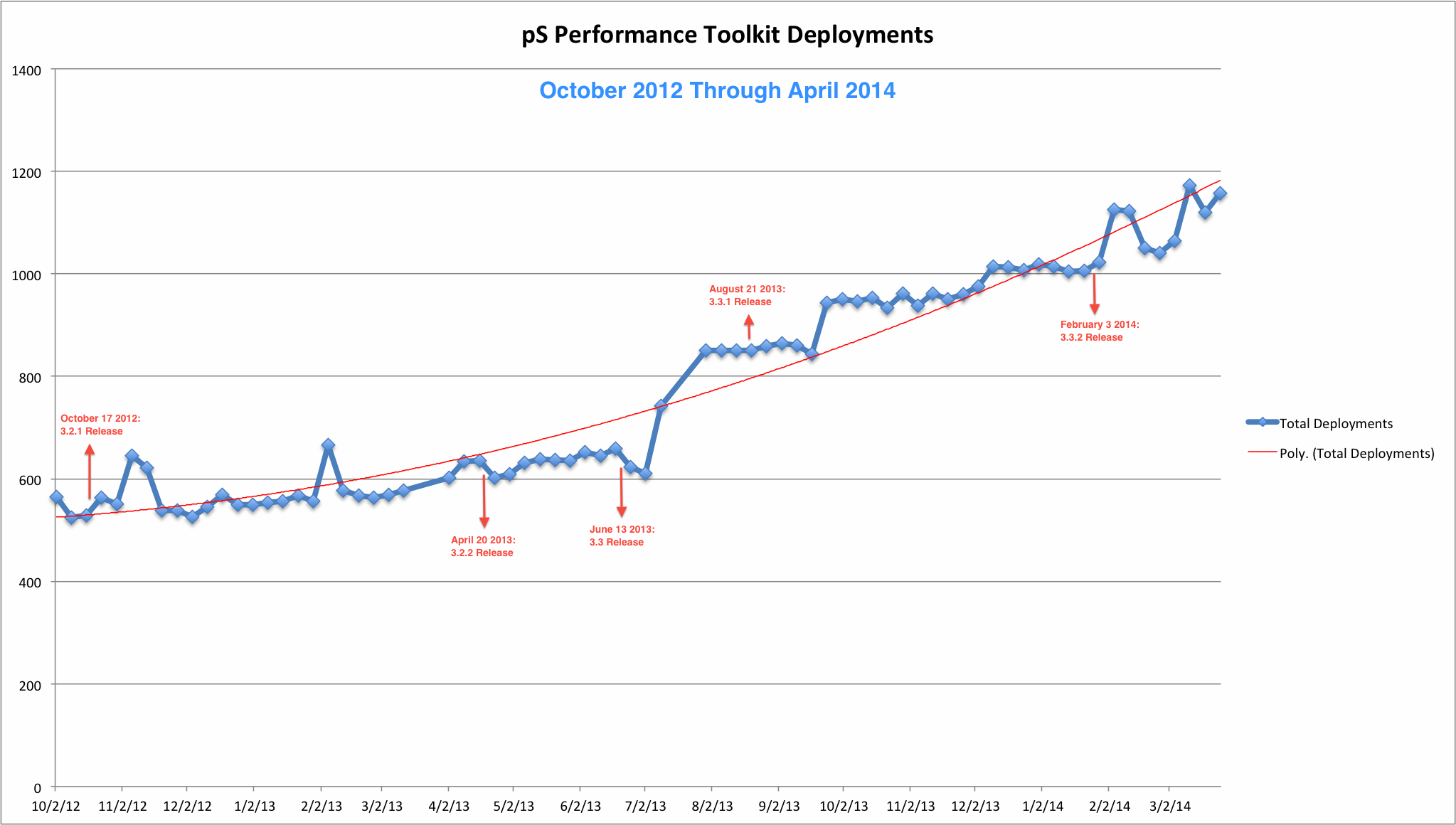 27 – ESnet Science Engagement (engage@es.net) - 4/21/14
Lookup Service Directory Search: http://stats.es.net/ServicesDirectory/
28 – ESnet Science Engagement (engage@es.net) - 4/21/14
perfSONAR Dashboard: http://ps-dashboard.es.net
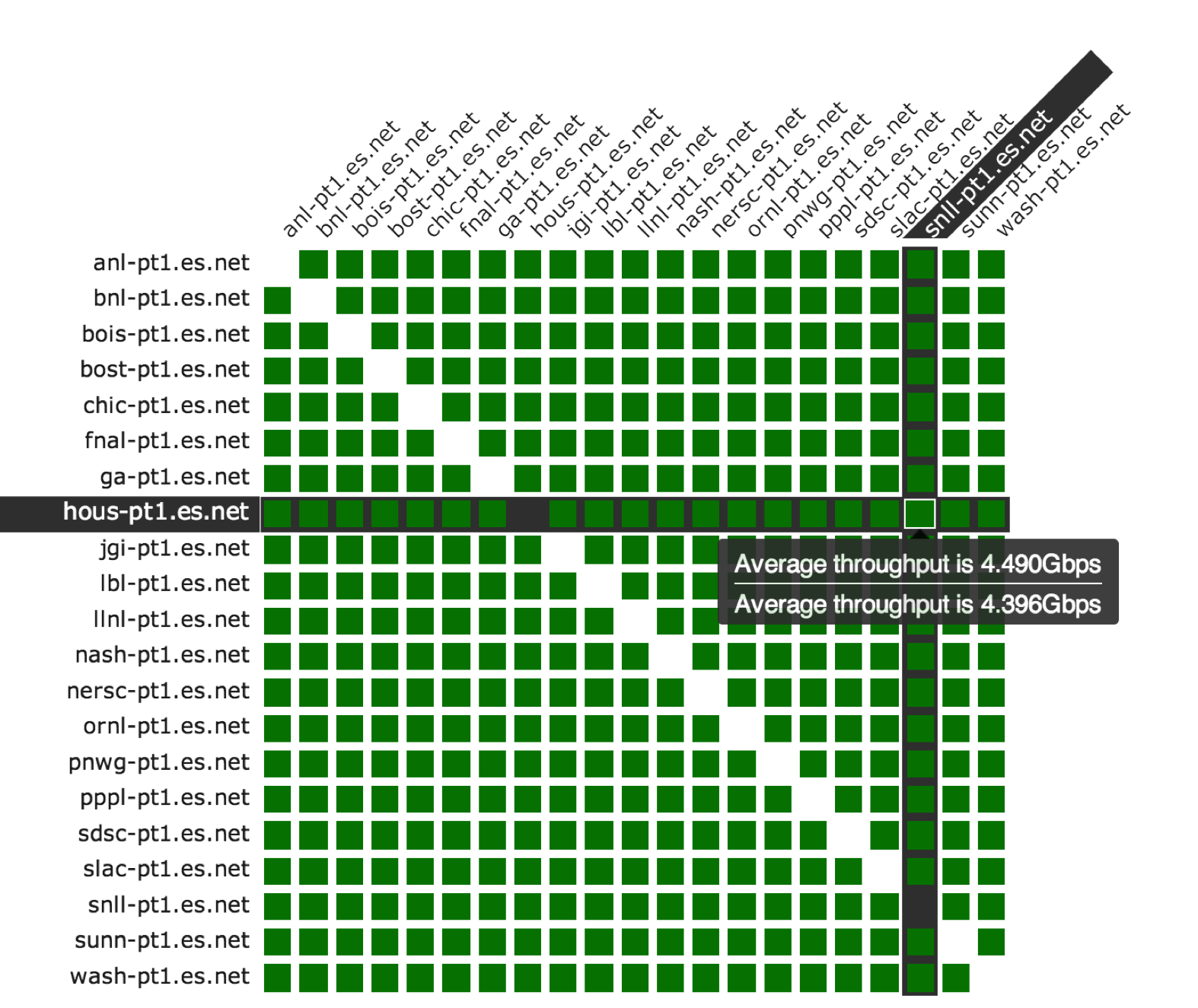 29 – ESnet Science Engagement (engage@es.net) - 4/21/14
Overview
Introduction
The Ghost of perfSONAR Past
perfSONAR Present
Use Cases
Future Directions & Unfinished Business
30 – ESnet Science Engagement (engage@es.net) - 4/21/14
Congestion – via OWAMP Loss
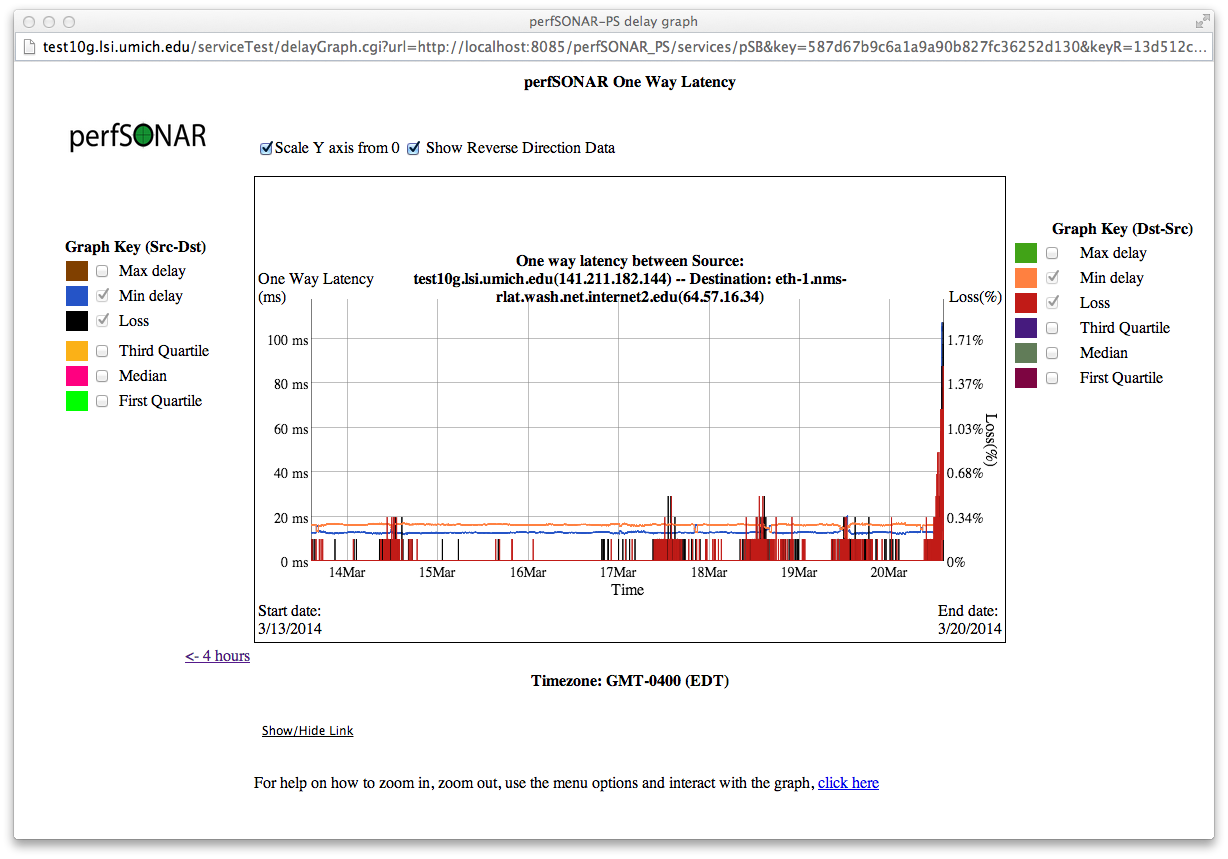 31 – ESnet Science Engagement (engage@es.net) - 4/21/14
Soft Routing/Interface Failures
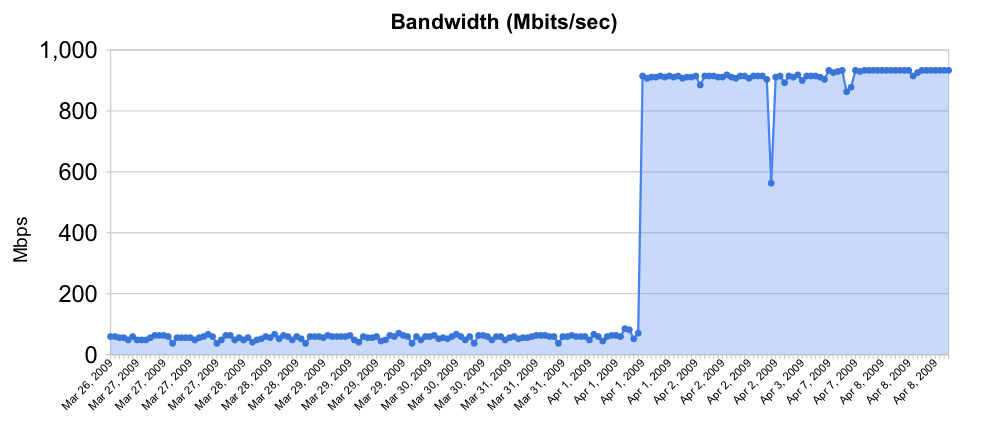 Rebooted router with full route table
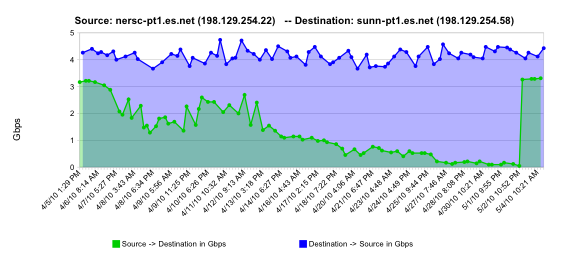 normal performance
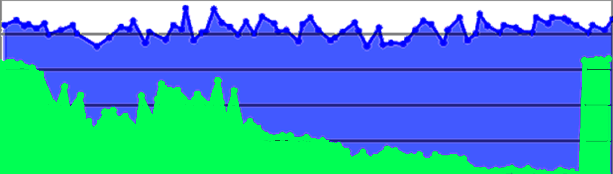 Gradual failure of optical line card
Gb/s
degrading performance
repair
one month
32 – ESnet Science Engagement (engage@es.net) - 4/21/14
Failing Optics (BWCTL and Utilization)
Example taken from Internet2 backbone
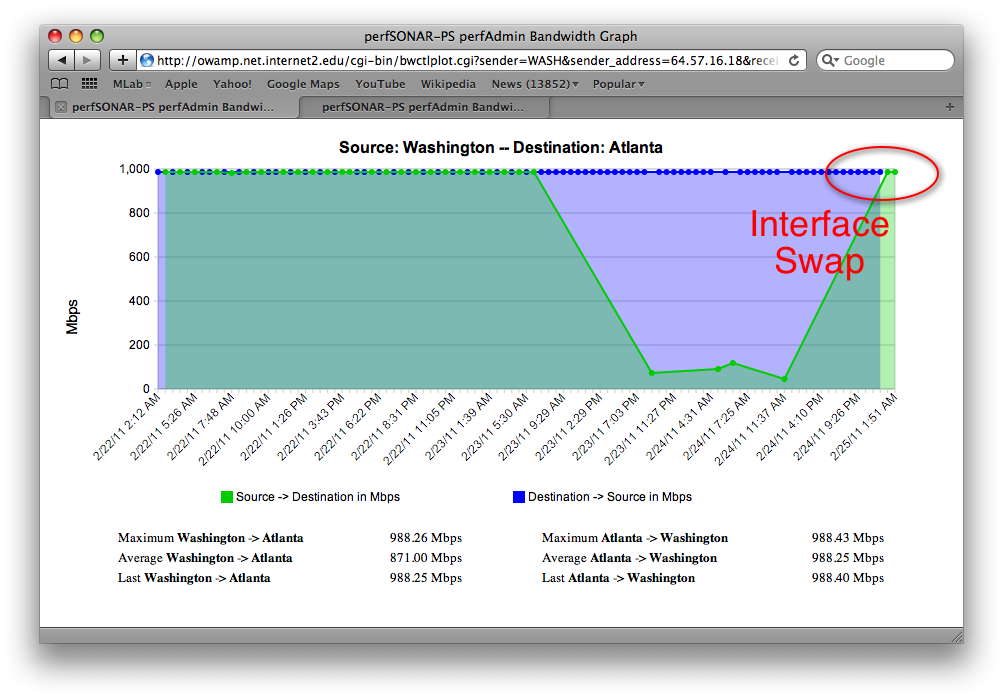 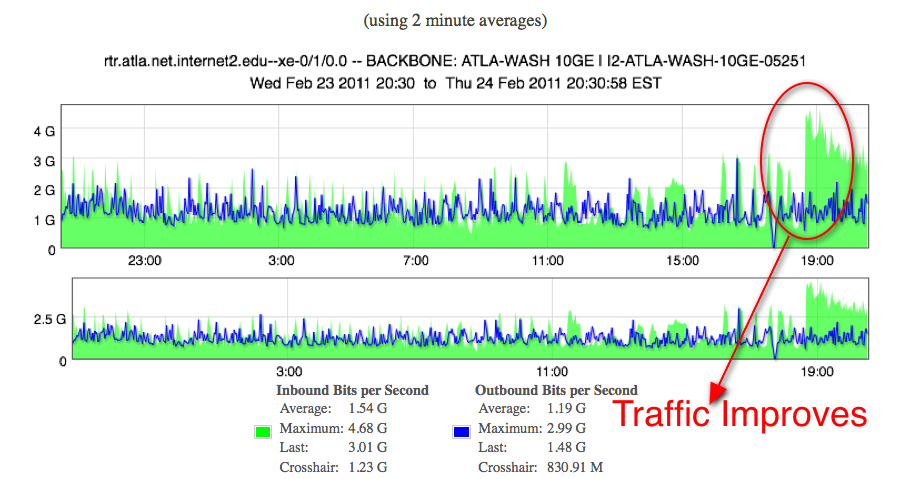 33 – ESnet Science Engagement (engage@es.net) - 4/21/14
Firewalls
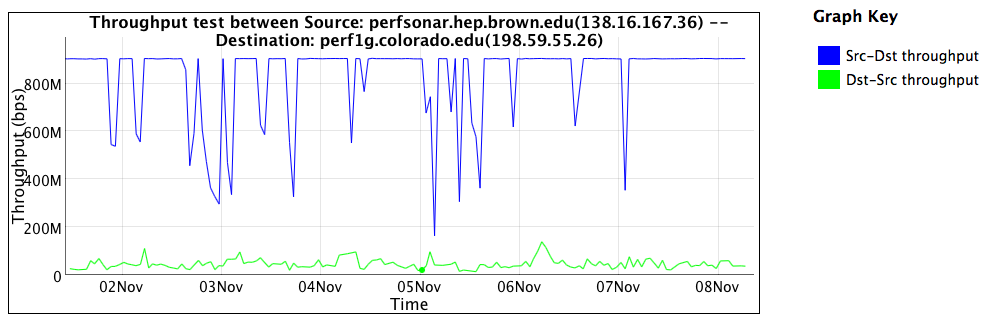 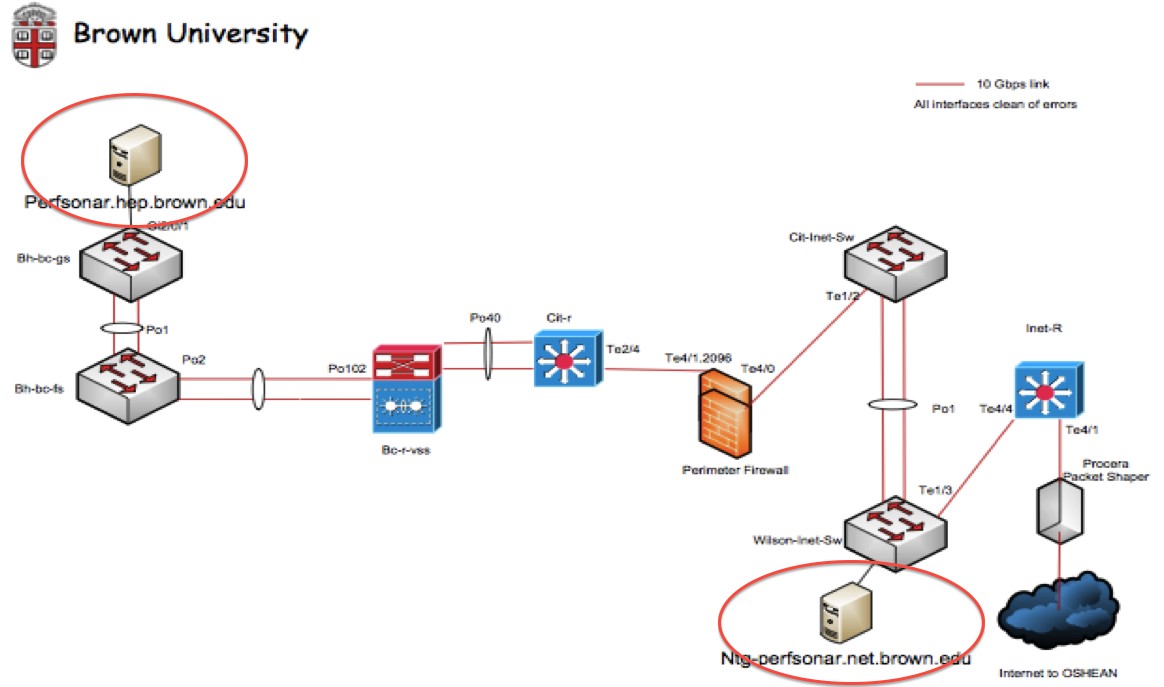 When used as a comparison tool – we can see that security devices are impacting performance
Powerful incentive to fix this in the scientific path
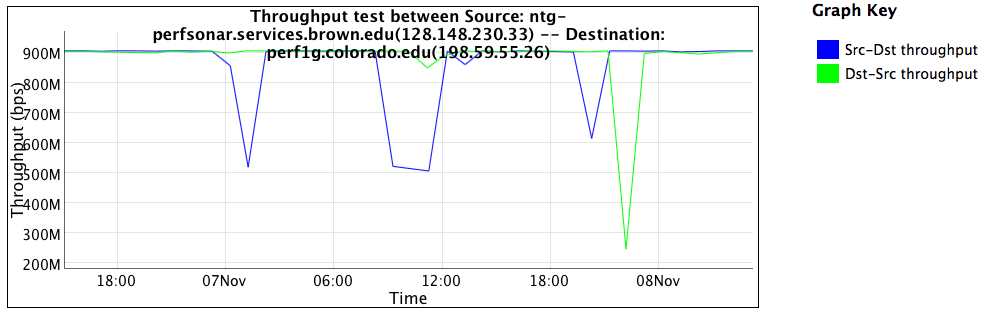 34 – ESnet Science Engagement (engage@es.net) - 4/21/14
Host Tuning
Simple example – play with the settings in /etc/sysctl.conf when running some BWCTL tests.  
See if you can pick out when we raised the memory for the TCP window
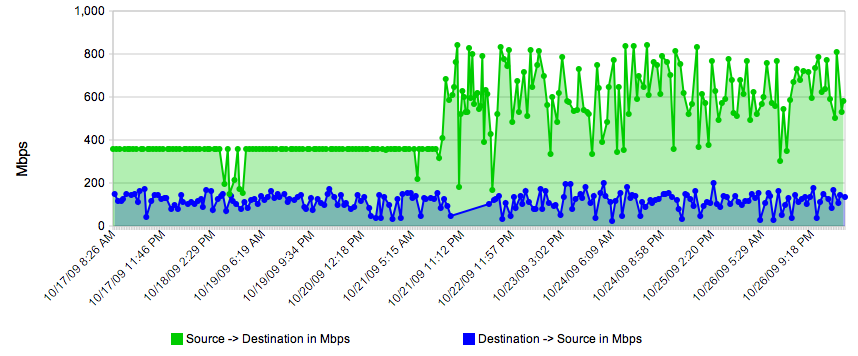 35 – ESnet Science Engagement (engage@es.net) - 4/21/14
Overview
Introduction
The Ghost of perfSONAR Past
perfSONAR Present
Use Cases
Future Directions & Unfinished Business
36 – ESnet Science Engagement (engage@es.net) - 4/21/14
Future Directions & Unfinished Business
Deployment
Installation via ISO/Live CD was the greatest catalyst for deployment.  This brought measurement tools to the unsophisticated user
What does perfSONAR on a small appliance (cubox, Intel NUC, Raspberry PI) look like, and what do we need to do to support it?
Tools
There will always be new tools – the data abstraction supports sharing
SDN integration?  How can monitoring data be used to fundamentally change networking protocols?
Use Cases
Designed by engineers for engineers – except when the Scientists and CEOs discovered what it can do
Can a simple web page be made that allows a live tests between anything in the world?
Could we get the same software used on the server, integrated into the routing device?
Adoption
Scaling to 1000+ instances was great – how can we scale to 10000?  Greater emphasis on the project means more helpers needed
37 – ESnet Science Engagement (engage@es.net) - 4/21/14
The perfSONAR Project at 10 Years: Status and Trajectory
Questions/Comments/Criticisms?
Jason Zurawski - zurawski@es.net 
ESnet Science Engagement – engage@es.net 

	http://psps.perfsonar.net